℮ヒタカードシステムの導入の背景
日田市では医師会を中心に在宅医療連携事業に取り組んでいるが、訪問診療医師の不足やバックアップ病院の未整備などのため、その目的は達成されていない。
今回在宅患者の情報をクラウド化し、急変時スムーズに救急病院へ搬送できるようなIT連携ツールとして
 「ブルーカードシステム」を導入することを計画した。
「ブルーカードシステム」は、大阪市浪速区医師会において患者急変時にたらい回しとならないよう、救急搬送が速やかに行われることを目的として、平成21年10月に開始された医療連携システムである。
平成29年8月から名称を「℮ヒタカード」に改め運用。
℮ヒタカードシステムの概要
夜間や休日、患者（主に在宅患者）急変時に速やかに救急病院などへ搬送できるよう事前登録を行うシステム。
かかりつけ医は前もって登録患者の情報を℮ヒタカード（患者情報提供票）に記載し、メールで事務局へ届け出る。
℮ヒタカードの情報はクラウドにアップされ、登録医・救急病院・救急隊はパソコンやiPadでいつでも閲覧できる。
℮ヒタカードの一部は別に各登録患者の自宅の冷蔵庫に貼付けておき、急変時に救急隊員が簡単に見ることができる。（更新時差替）
救急隊員は℮ヒタカードに記載された主治医と依頼医療機関へ連絡し、必要であれば、そのまま指定された救急病院へ搬送する。
℮ヒタカードシステム運用の実際①
℮ヒタカードシステム登録希望医は事務局へ登録申請書をFAXする。
登録医はかかりつけ患者（在宅・一般患者）についての℮ヒタカードを発行する場合、カードに必要事項を記載し、事務局へメールする。
事務局はメールされたカードを確認後、依頼医療機関へFAXする。
FAXを受けた依頼医療機関は、記載事項を確認する。（受入不可のときは、早めに事務局へ連絡する。）
事務局は完成した℮ヒタカードをクラウドへアップし、登録医へ
    登録が完了した旨をメールする。
登録医はカードの一部を専用封筒に入れて患者に渡し、もう一部は    
    自院で保管する。
℮ヒタカードシステム運用の実際②
夜間・休日に病状が悪化した場合、登録患者またはその家族はまずかかりつけ医に連絡し、その指示に従う。
かかりつけ医が不在の場合、またはかかりつけ医から救急病院受診を勧めれた場合、カードに記載してある受入れ依頼医療機関へ連絡を取り、確認後受診する。
救急車を呼ぶ場合は、救急隊がカードを確認し（パソコン上でも確認可）、搬送先を決定する。
受け入れ病院は、患者受け入れ後に「使用状況報告書」を記載し、医師会事務局へFAXする。
一旦使用されたカードは受け入れ病院へ回収され、かかりつけ医により再更新手続きが行われる。
℮ヒタカード登録方法
かかりつけ医
℮ヒタカード
登録完了
ｅヒタカード交付
日田市医師会
事務局
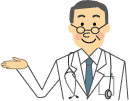 日田市在宅患者
℮ヒタカード
登録申請
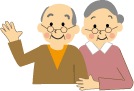 患者受け入れ報告
PDF化
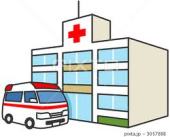 依頼医療機関
患者受付受諾
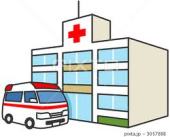 クラウド
情報共有システム
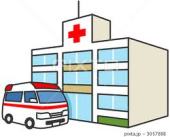 ℮ヒタカード発動
「使用状況報告書」を送る
日田市医師会
事務局
「使用状況報告書」を送る
緊急時連絡
日田市在宅患者
かかりつけ医
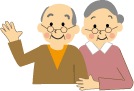 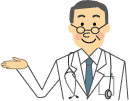 出動依頼
出動依頼
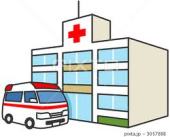 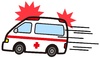 依頼医療機関
患者搬送
クラウド
情報共有システム
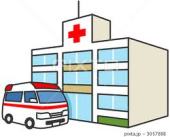 救急隊
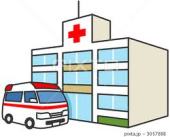 「使用状況報告書」を送る